AG BWBC Janvier 2025
Mot d’accueil du président CPA
Merci 
Clubee 
Accueil nouveaux arbitres
Mathieu Van den Brink
Ludovica Serafini
Nadine Nibigira
Formation
3 sous-groupes
Tournantes
Déconvocation : Clubee
Candidature  pour la FVWB
Prochaine session d’examen 1er février matin 
Application frais d’arbitrage
Nouvelles règles FIVB, pas d’application avant championnat 25-26.
Les arbitres doivent s’inscrire sur : https://forms.office.com/e/Mwq6cjbmex
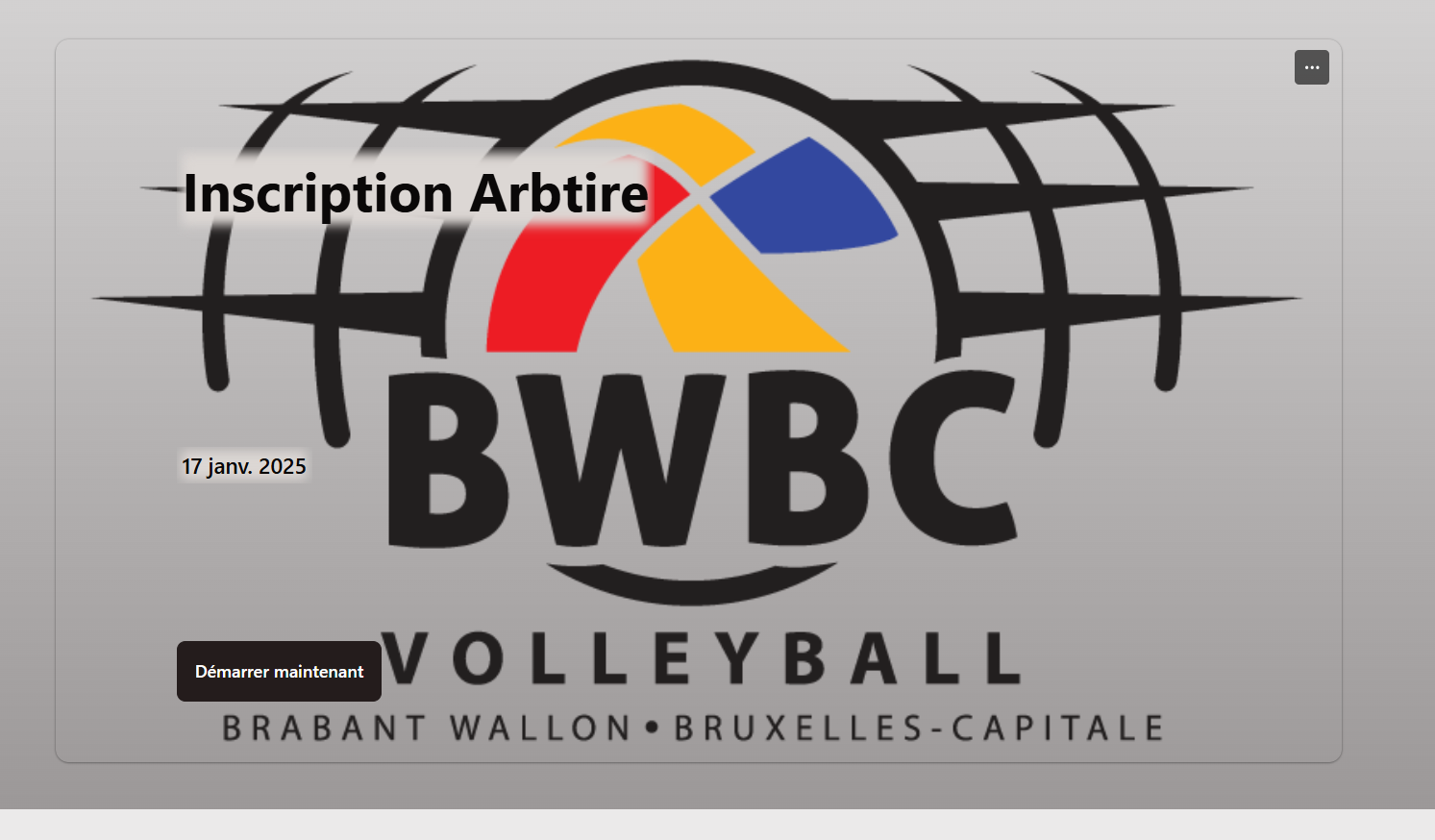 Suite à ça l’arbitre reçoit sur le mail renseigné, un mail explicatif avec ces informations de connexion :
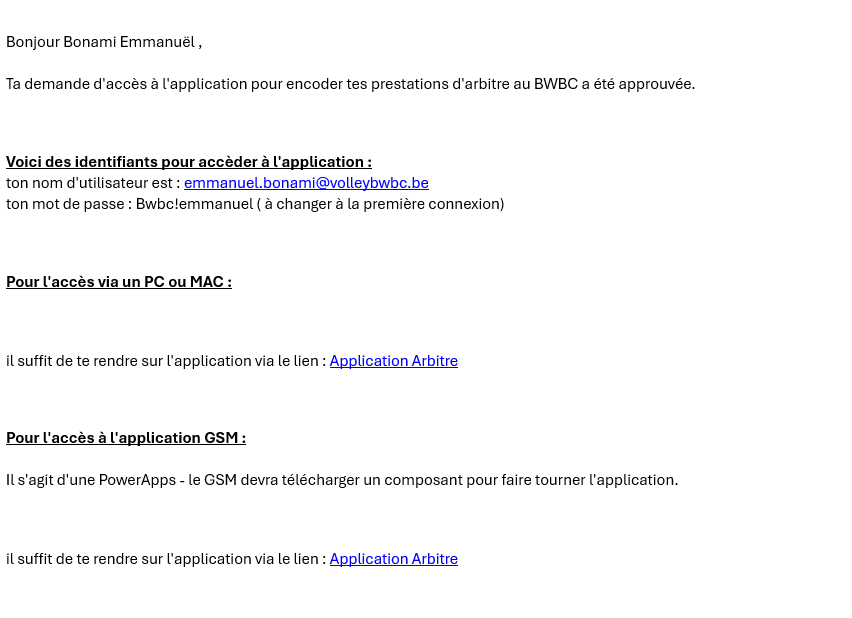 Ensuite, Yvan et moi recevons un mail de validation de l’inscription
Indemnité d’arbitrage pour la saison prochaine
30€ et 75% de l’indemnité FVWB
Vote des clubs à l’AG du 21 décembre 24 à une large majorité.